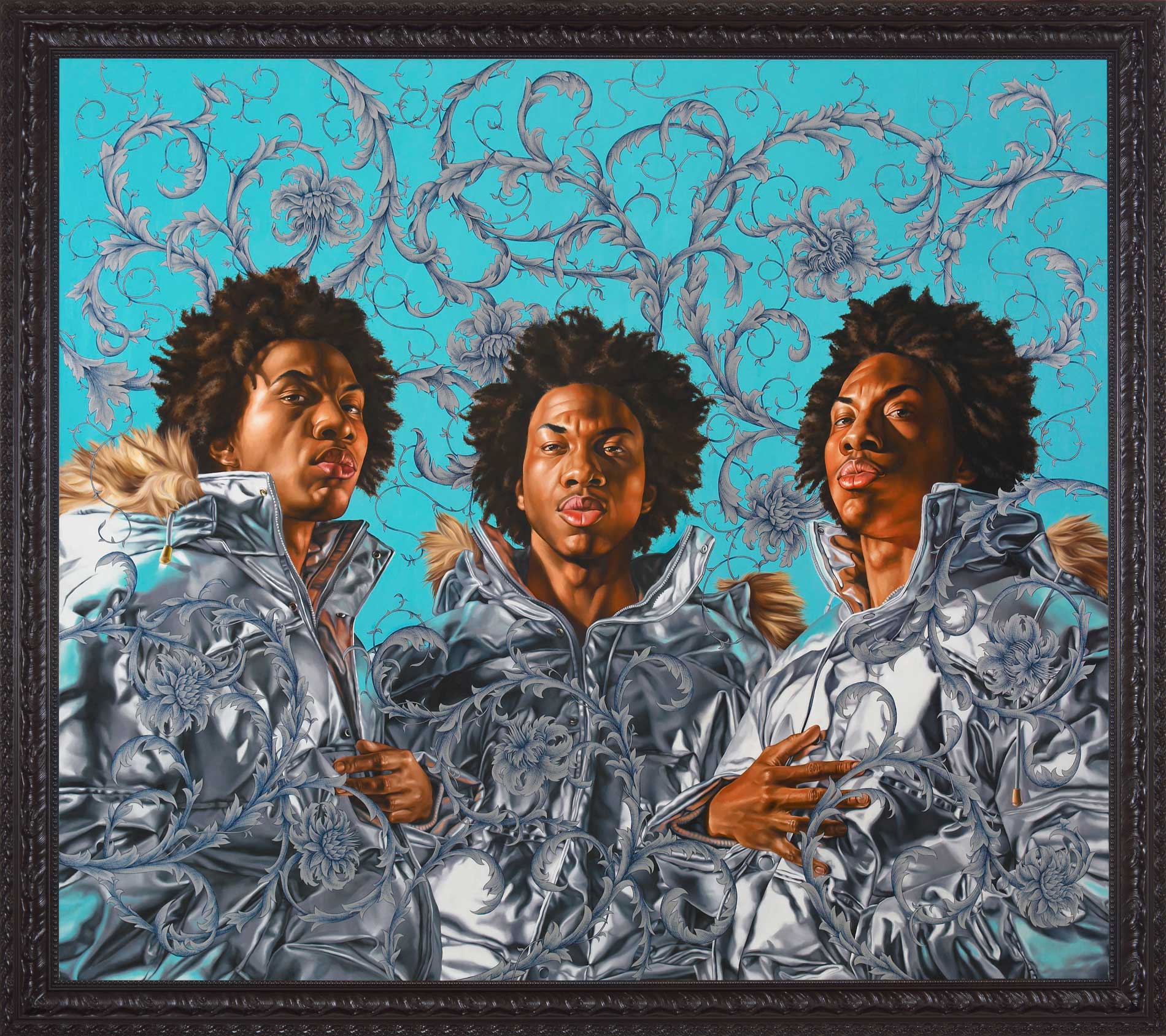 Kehinde Wiley
KehindeWiley
New York based portrait Painter
Known for highly naturalistic paintings of people of color in heroic poses
Often uses old master paintings for the pose of the figure
Often incorporates pattern in his paintings
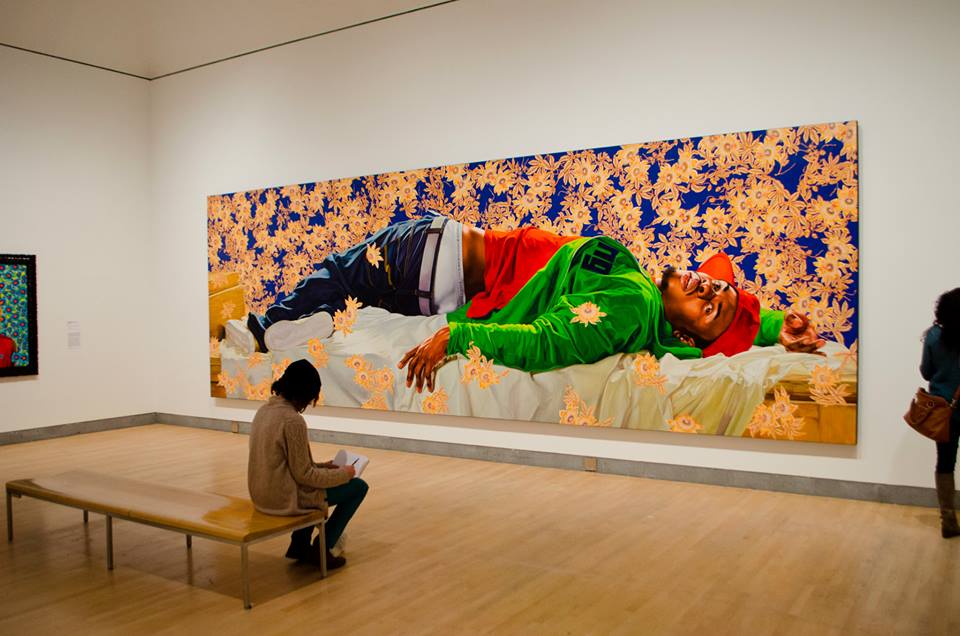 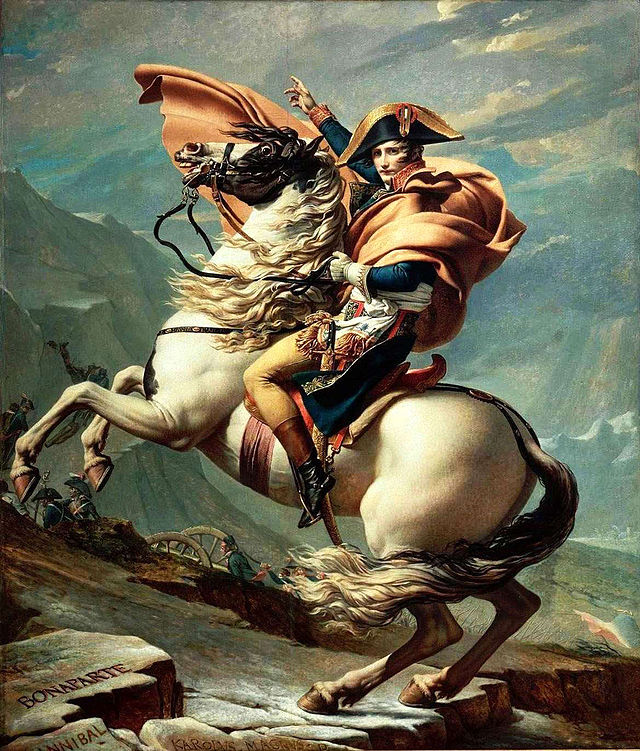 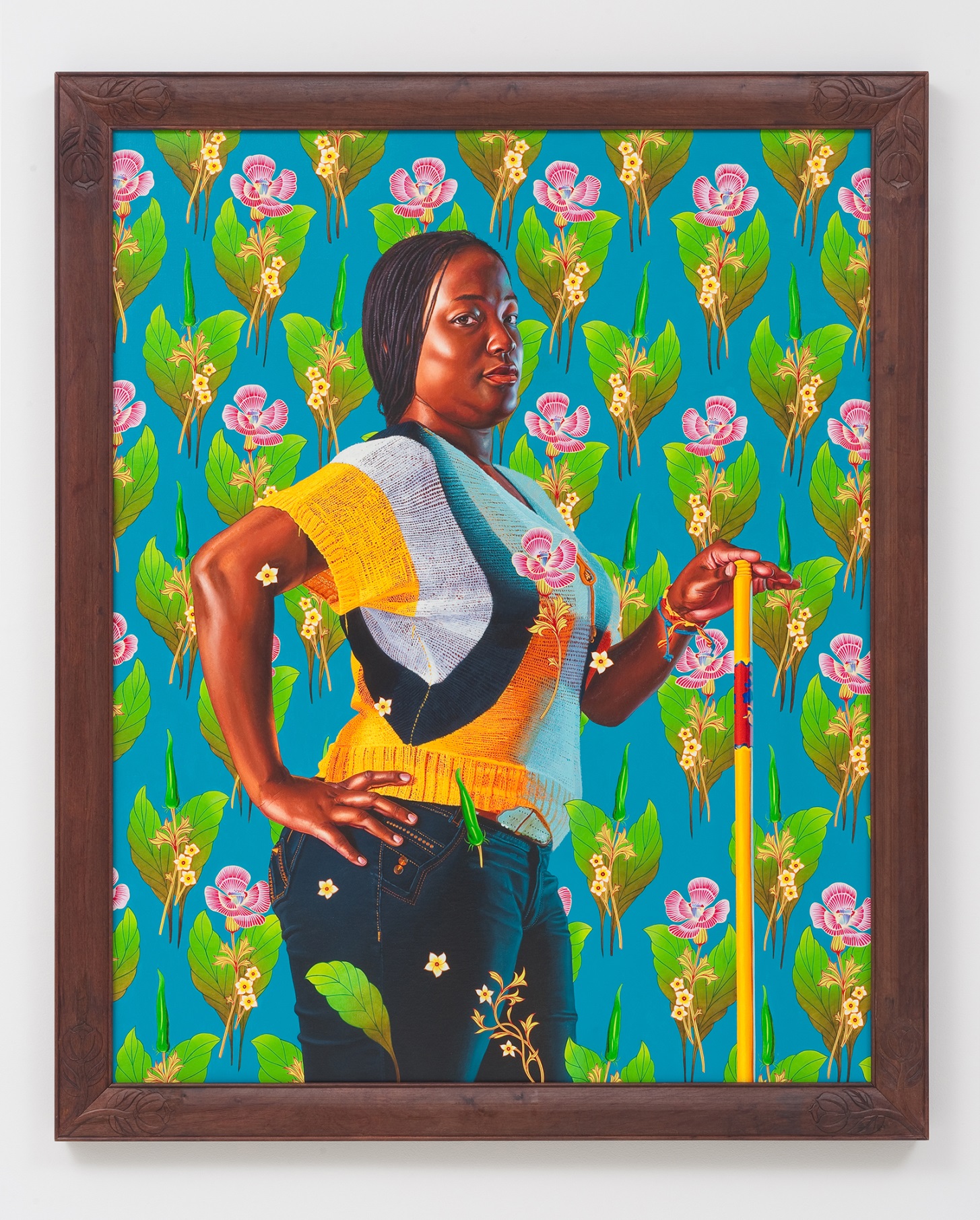 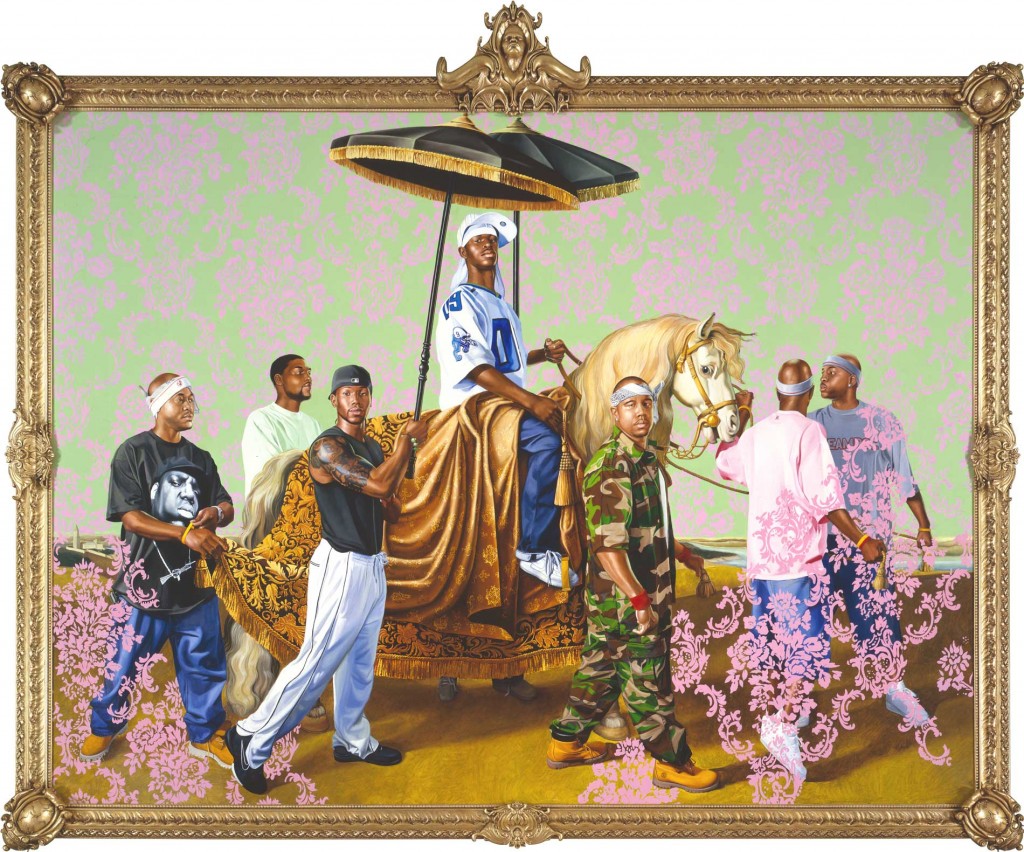